L’ Atout coaching lors d’une transition professionnelle
Certification de Coach consultant
Linkup coaching
2019
Plan
La transition professionnelle ?
Les contributions du coaching ?
L’identité
La mise en mouvement
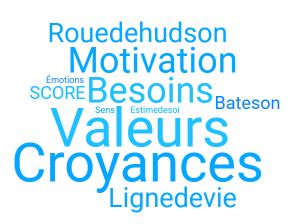 La transition professionnelle
regroupe tous les changements de positions professionnelles choisis ou subis 

changement du système de représentation
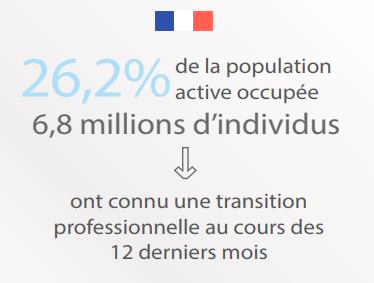 L’identité
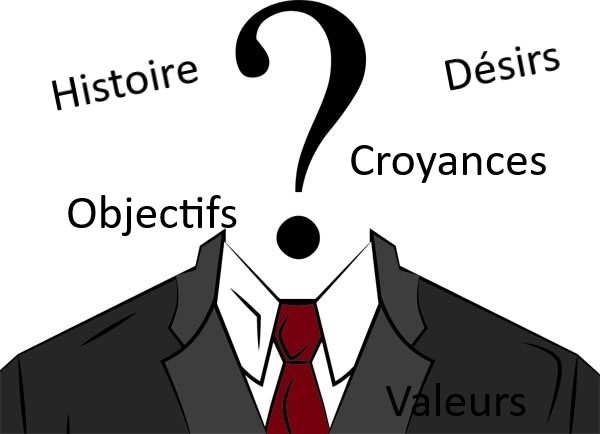 Source d’énergie 


Ligne de vie

SCORE
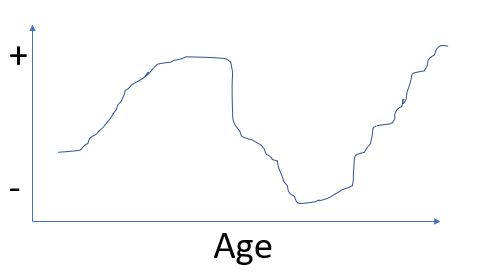 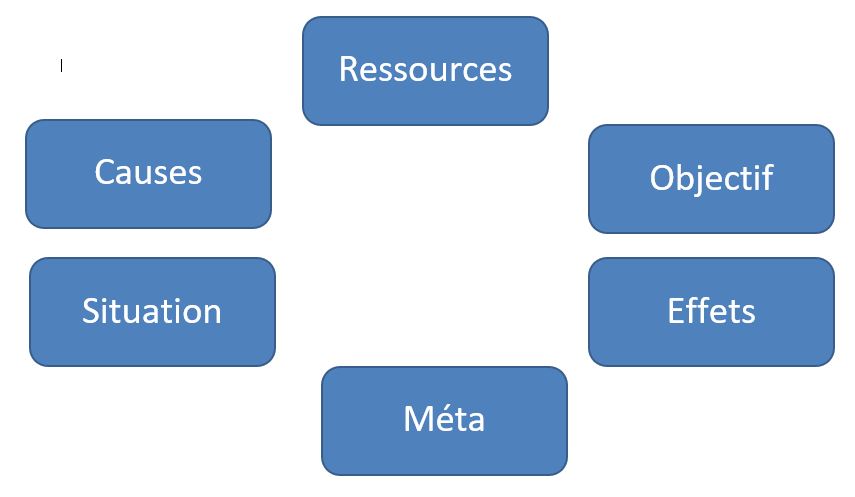 Valeurs, Besoins, Croyances
Les valeurs pour donner un sens

Les besoins pour mieux se connaitre

Les croyances, limitante/aidante
La mise en mouvement
Bateson
Cohérence / Motivation
Roue de Hudson
Etapes du changement
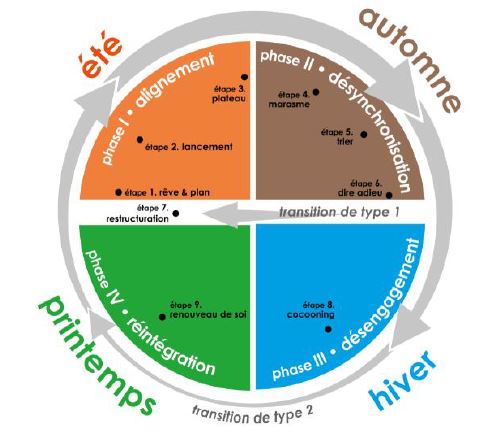 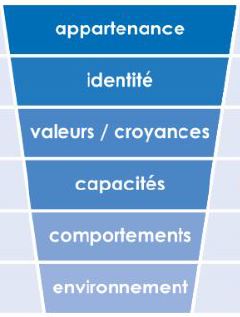 Estime de soi
Croyance limitante, pensée négative
Parasitage, perte d’énergie
Drivers pour agir différemment
Stress, agir sur les sources
Lancement de défi, vaincre la peur de l’échec
Conclusion
Succès du coaching = posture du coach

Limites: conseils, thérapie

Apports: théorie, réflexion pro, questions/outils, vision, création
Atouts
Faire une pause
Accompagnement personnalisé
Sens, motivation, ressources, talents
Objectif clair, réaliste
Confiance en soi, autonomie, responsabilisation
Futur, solution, action